Titlu Prezentare
Nume si data
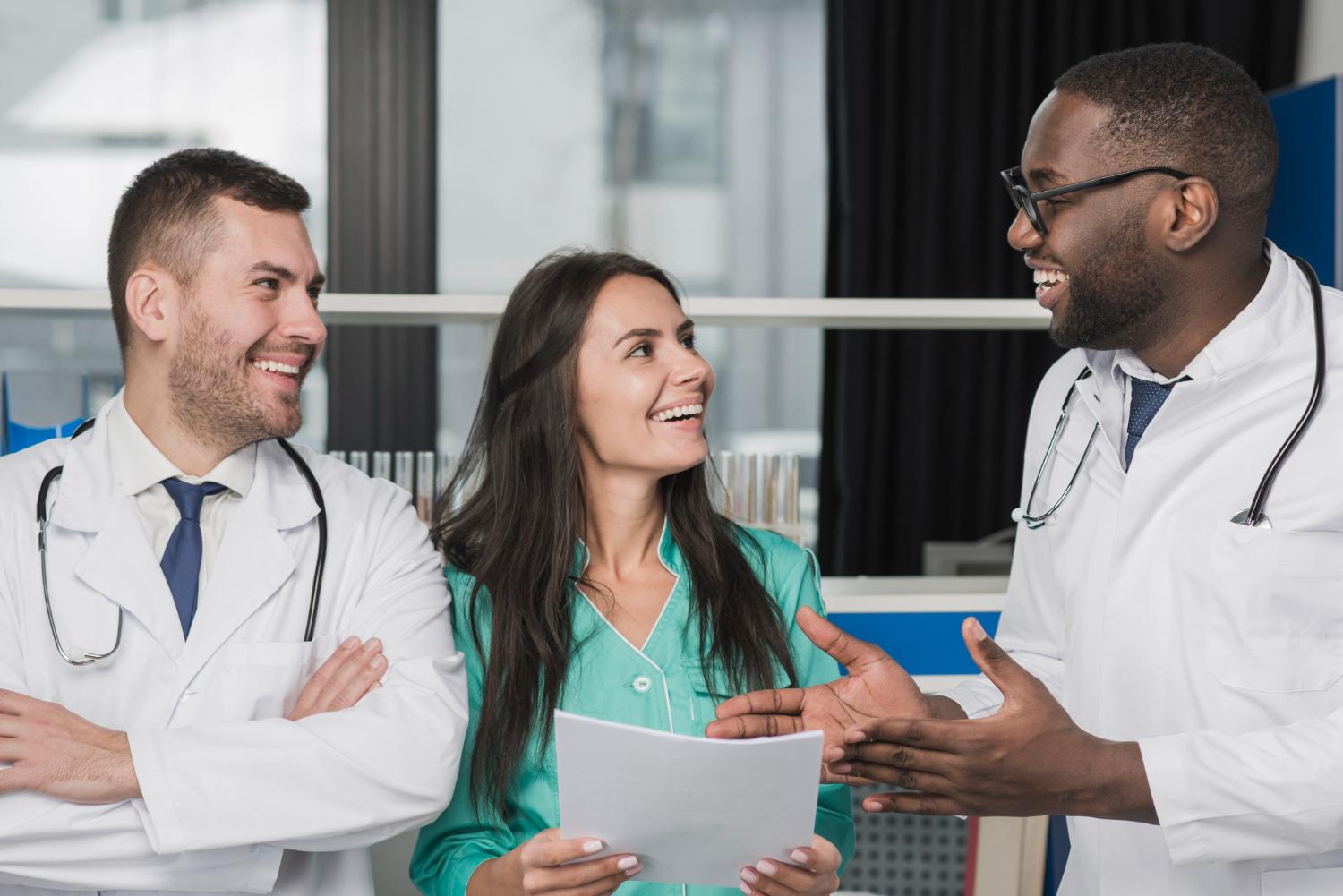 Prezentare
Lorem Ipsum
Continut
Lorem Ipsum 
"Neque porro quisquam est qui dolorem ipsum quia dolor sit amet, consectetur, adipisci velit...“
Lorem Ipsum
"Neque porro quisquam est qui dolorem ipsum quia dolor sit amet, consectetur, adipisci velit..."

Lorem Ipsum
"Neque porro quisquam est qui dolorem ipsum quia dolor sit amet, consectetur, adipisci velit..."

Lorem Ipsum
"Neque porro quisquam est qui dolorem ipsum quia dolor sit amet, consectetur, adipisci velit..."
Tabel
Lorem Ipsum
Lorem Ipsum
01.
02.
Lorem Ipsum
Lorem Ipsum
Lorem Ipsum
Lorem Ipsum
03.
04.
Lorem Ipsum
Lorem Ipsum
Introducere
Lorem Ipsum
"Neque porro quisquam est qui dolorem ipsum quia dolor sit amet, consectetur, adipisci velit..."
"There is no one who loves pain itself, who seeks after it and wants to have it, simply because it is pain..."
01.
Capitolul 1
Lorem Ipsum
"Neque porro quisquam est qui dolorem ipsum quia dolor sit amet, consectetur, adipisci velit..."
Lorem Ipsum
Lorem Ipsum
Lorem Ipsum
Final de prezentare
Lorem Ipsum
Grija Pacienti
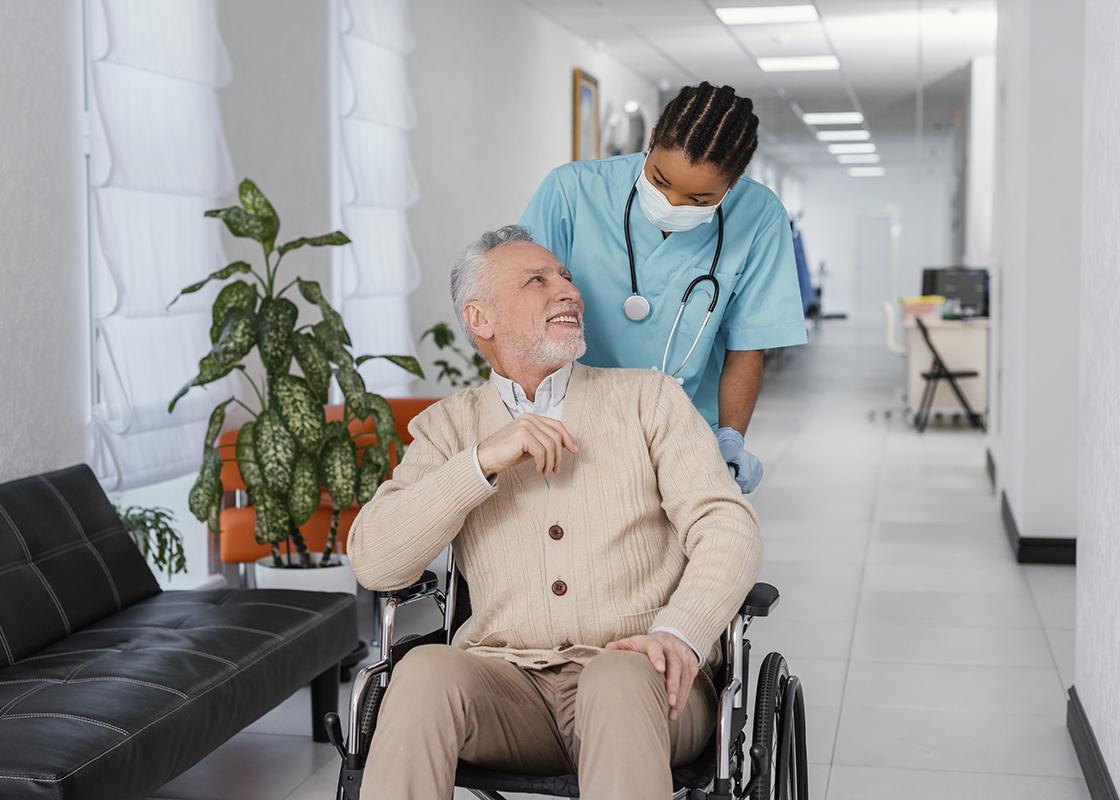 Lorem Ipsum
Echipa Noastra
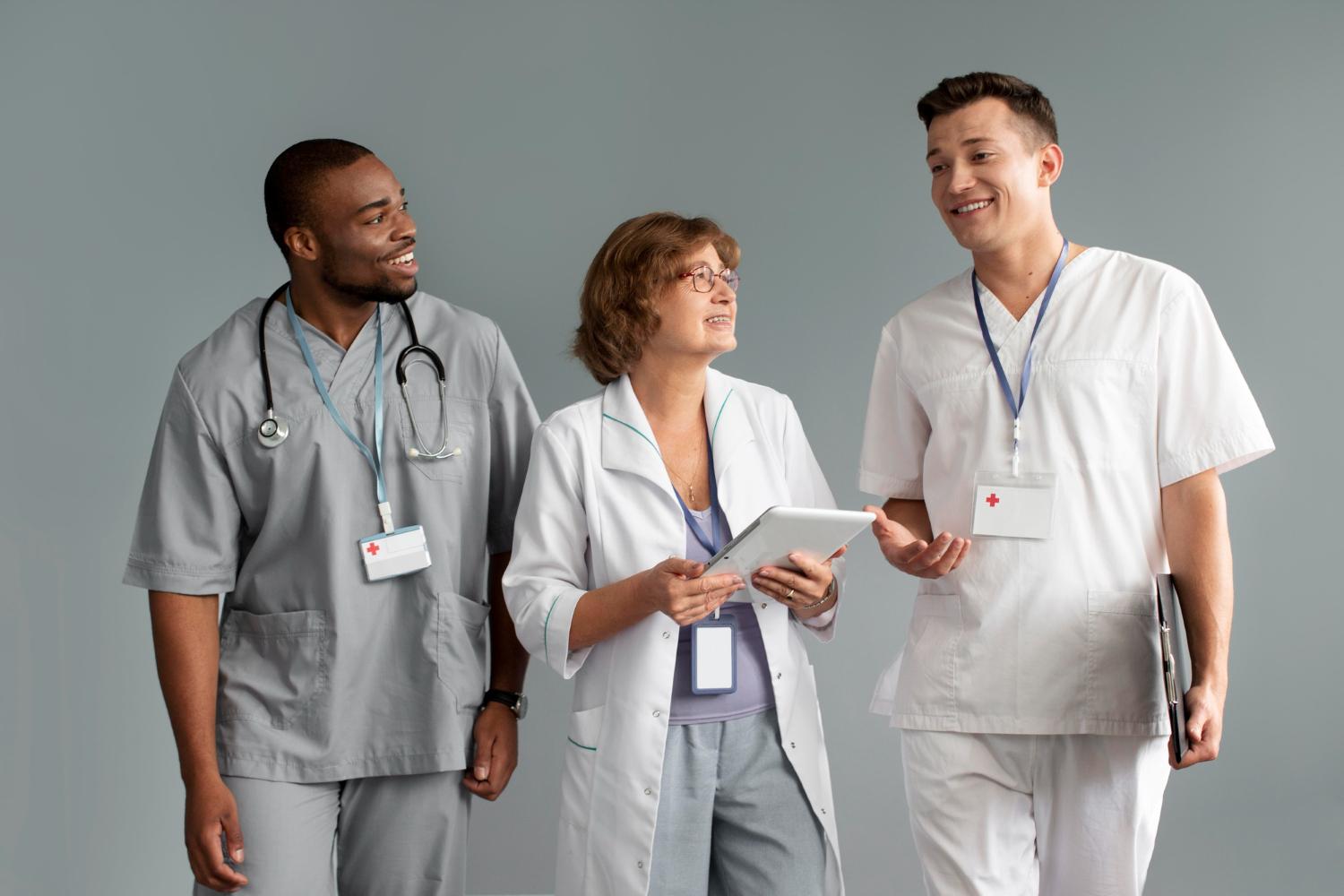 Lorem Ipsum
Lorem Ipsum
Lorem Ipsum
Lorem Ipsum
Lorem Ipsum
Lorem Ipsum
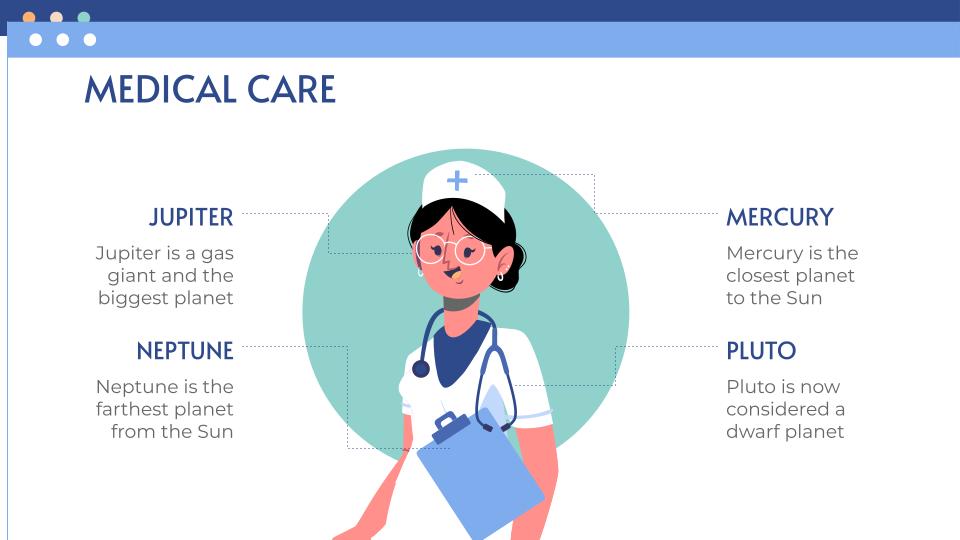 Despre noi
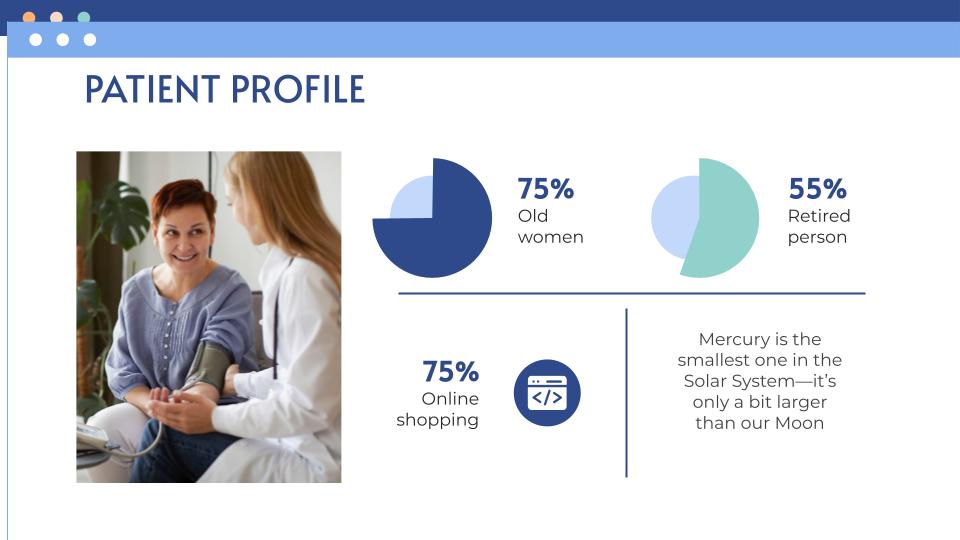 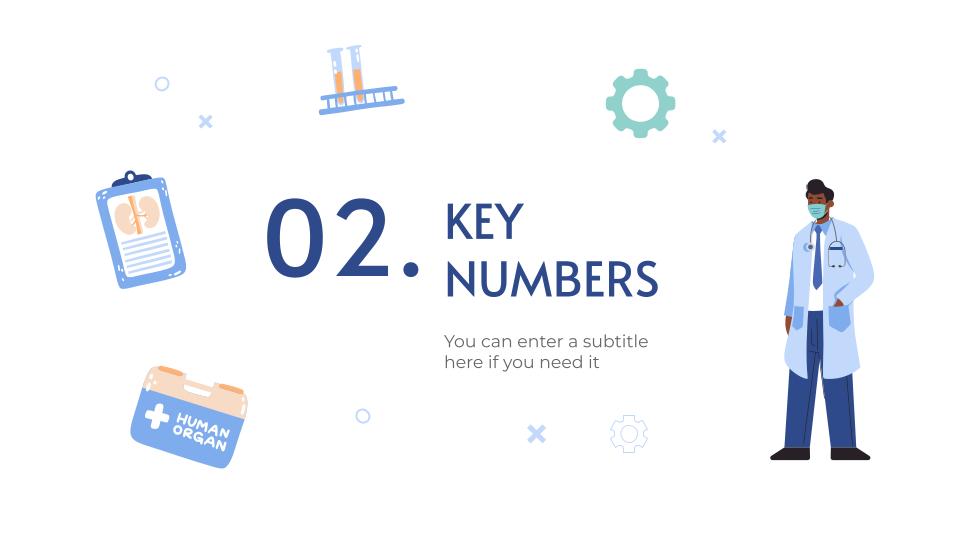 Lorem Ipsum
Multumiri
Lorem Ipsum
Please keep this slide for attribution
Resurse de folosit
Creative Process Icons
Performing Arts Icons
Nature Icons
Medical